RAPORTO STANIE GMINY GOŁDAP ZA 2024 ROK
Art. 28aa. Ustawy o samorządzie gminnym
Raport o stanie gminy:
1. Burmistrz co roku do dnia 31 maja przedstawia radzie miejskiej raport o stanie gminy.
2. Raport obejmuje podsumowanie działalności burmistrza w roku poprzednim, w szczególności realizację polityk, programów i strategii, uchwał rady miejskiej i budżetu obywatelskiego.
3. Rada miejska może określić w drodze uchwały szczegółowe wymogi dotyczące raportu.
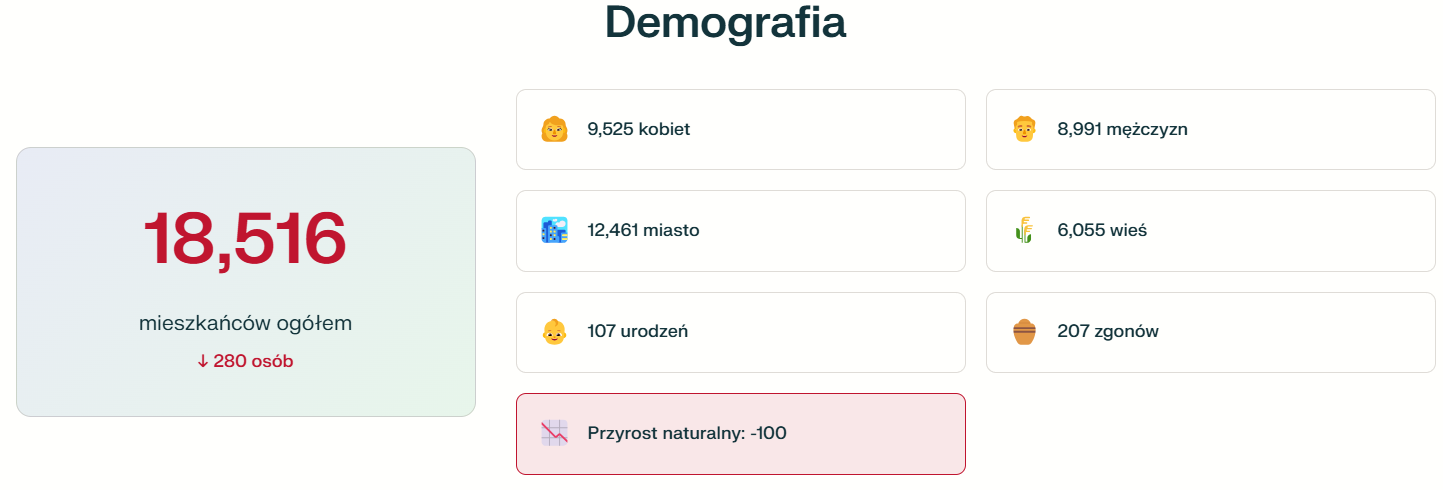 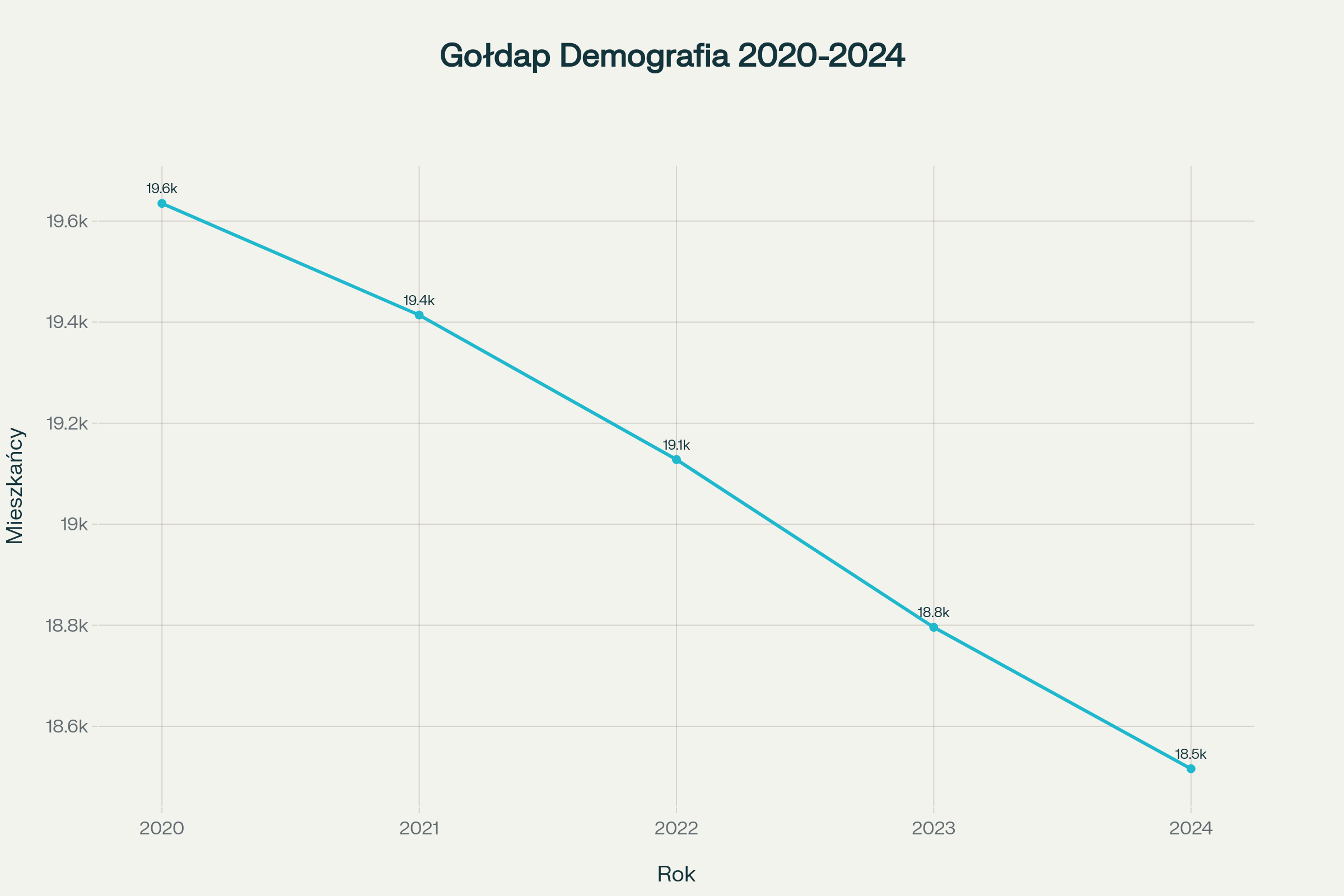 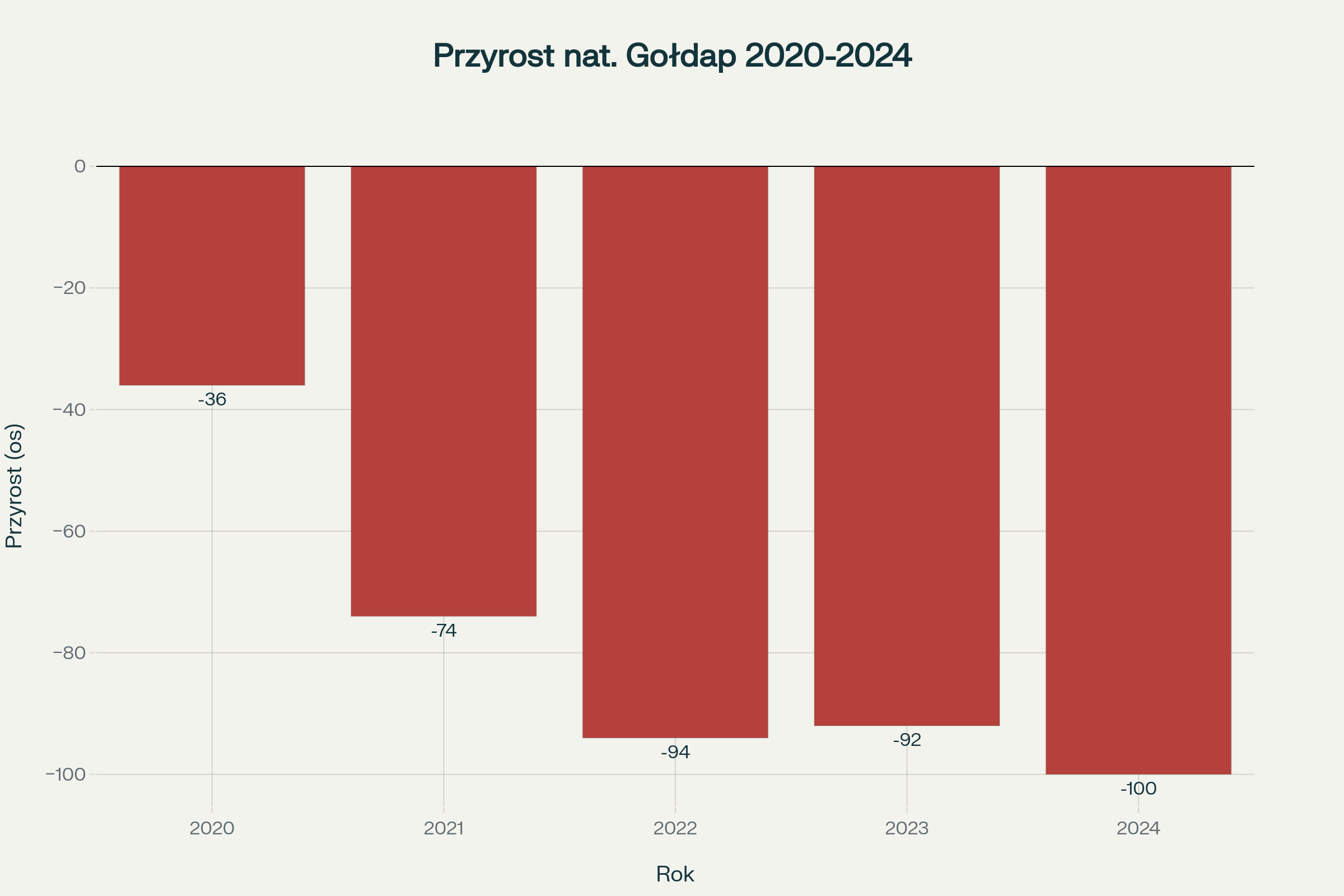 Kondycja finansowa gminy
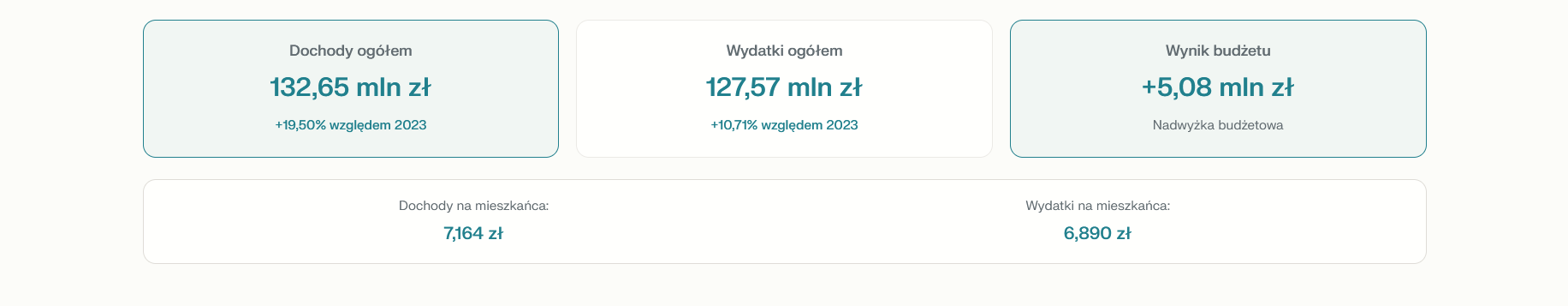 Dochody vs Wydatki 2024 (mln zł)
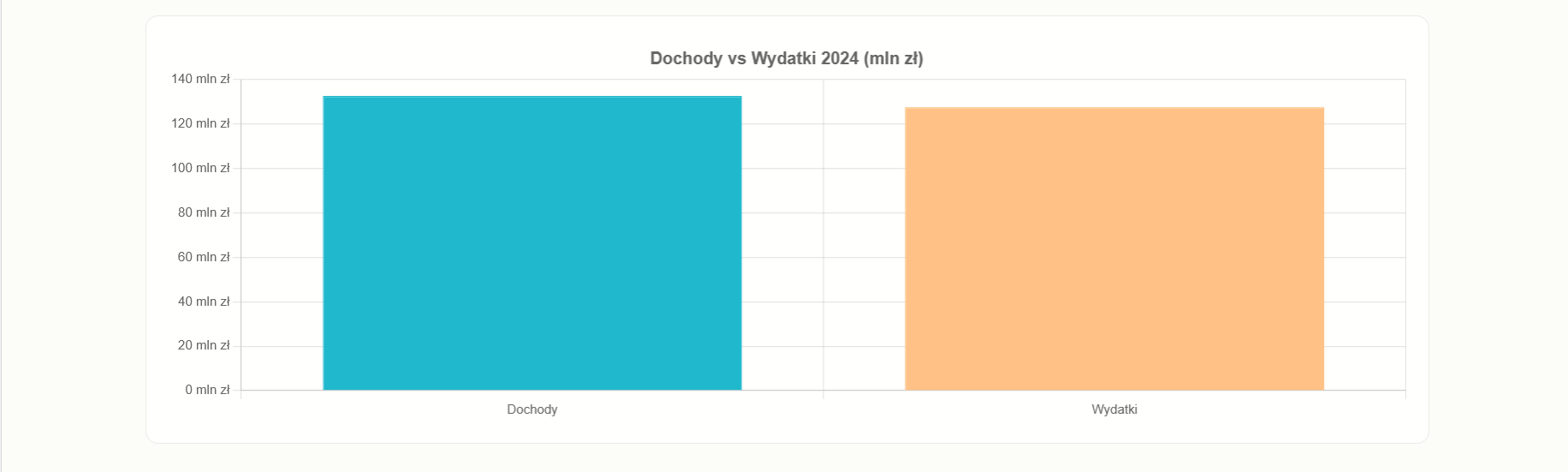 Główne źródła dochodów 2024
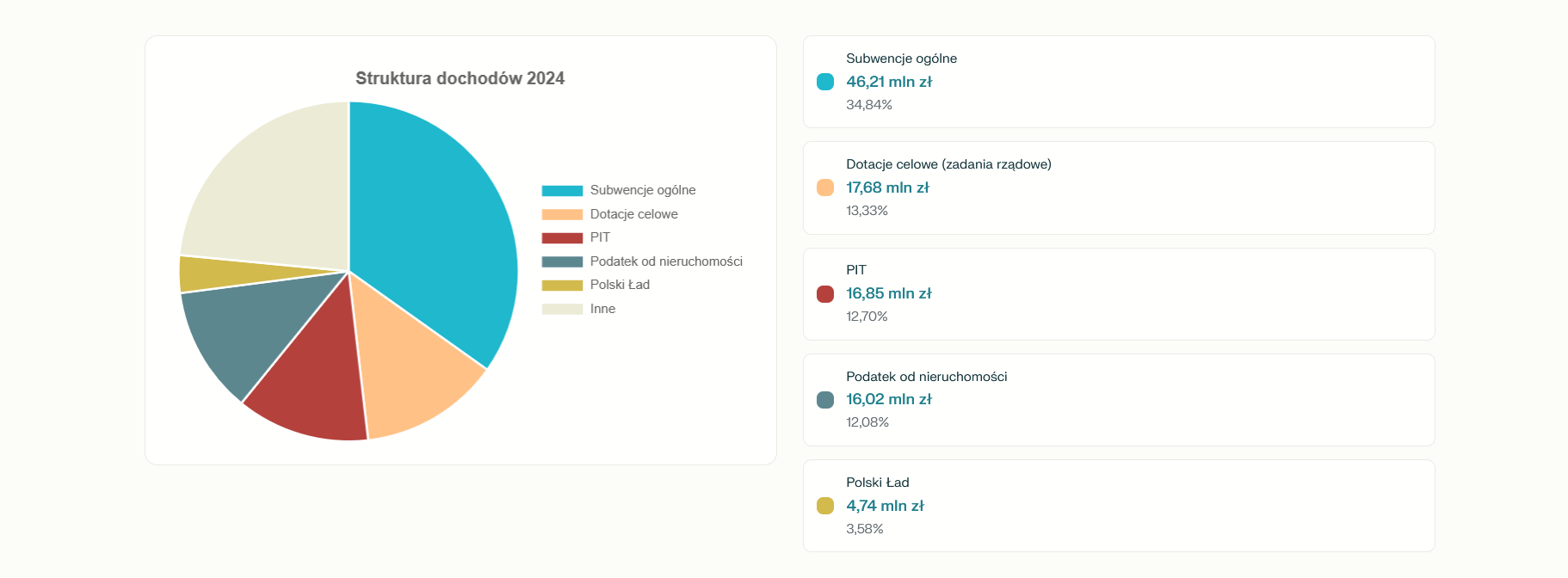 Wydatki według działów
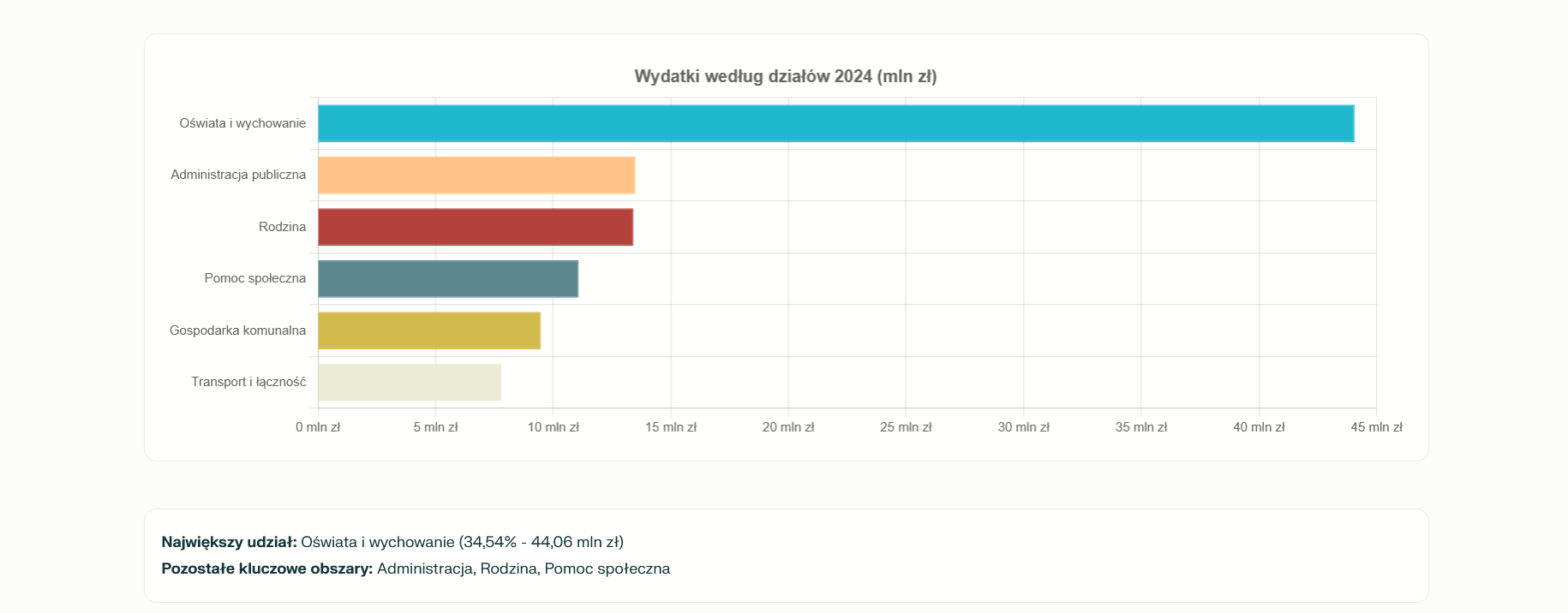 Zadłużenie i stabilność finansowa
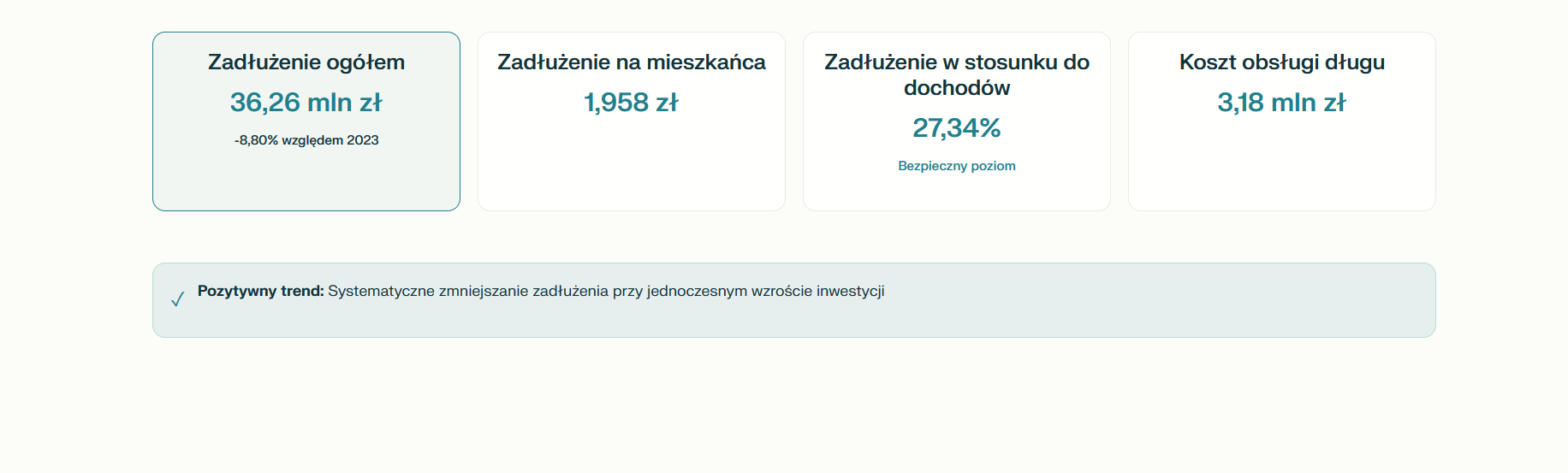 Najważniejsze inwestycje 2024
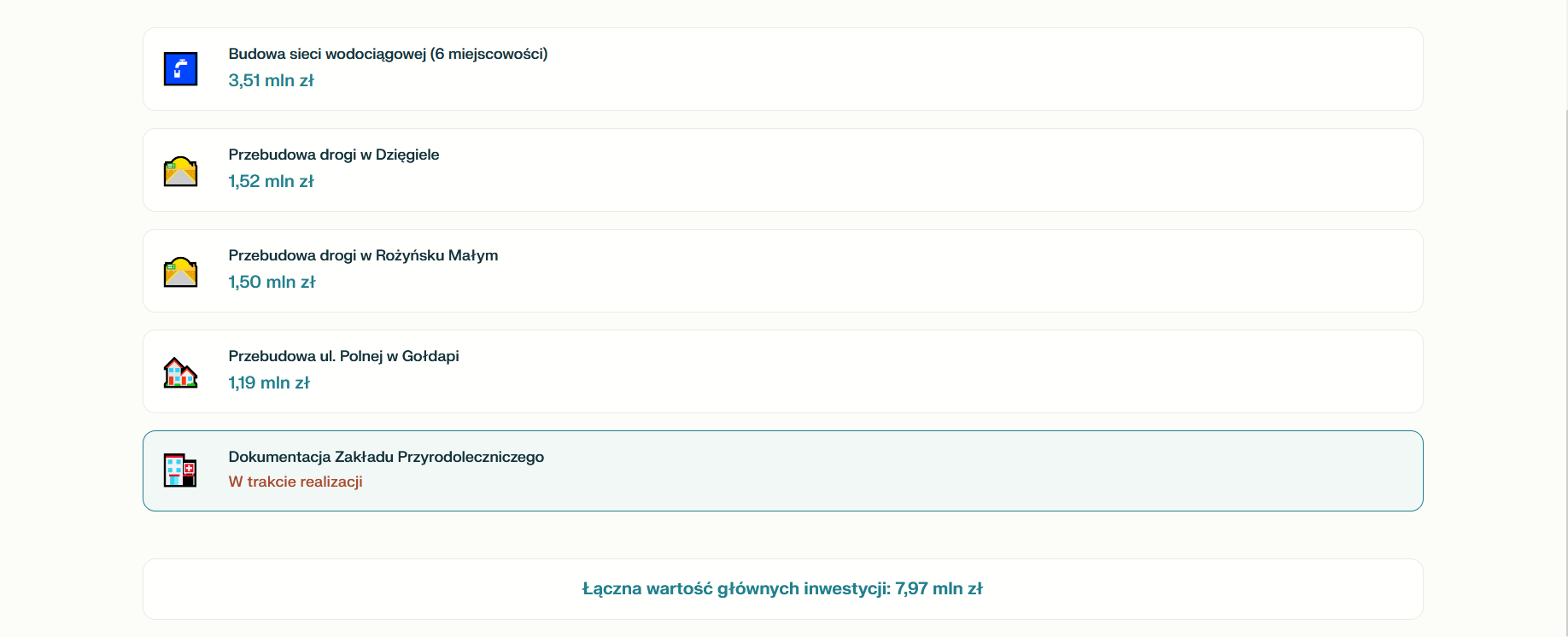 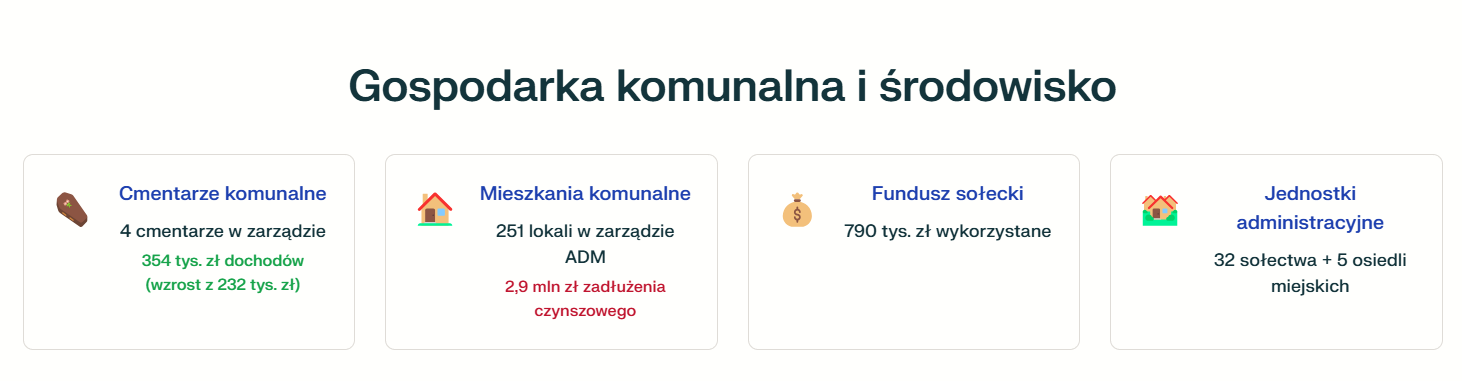 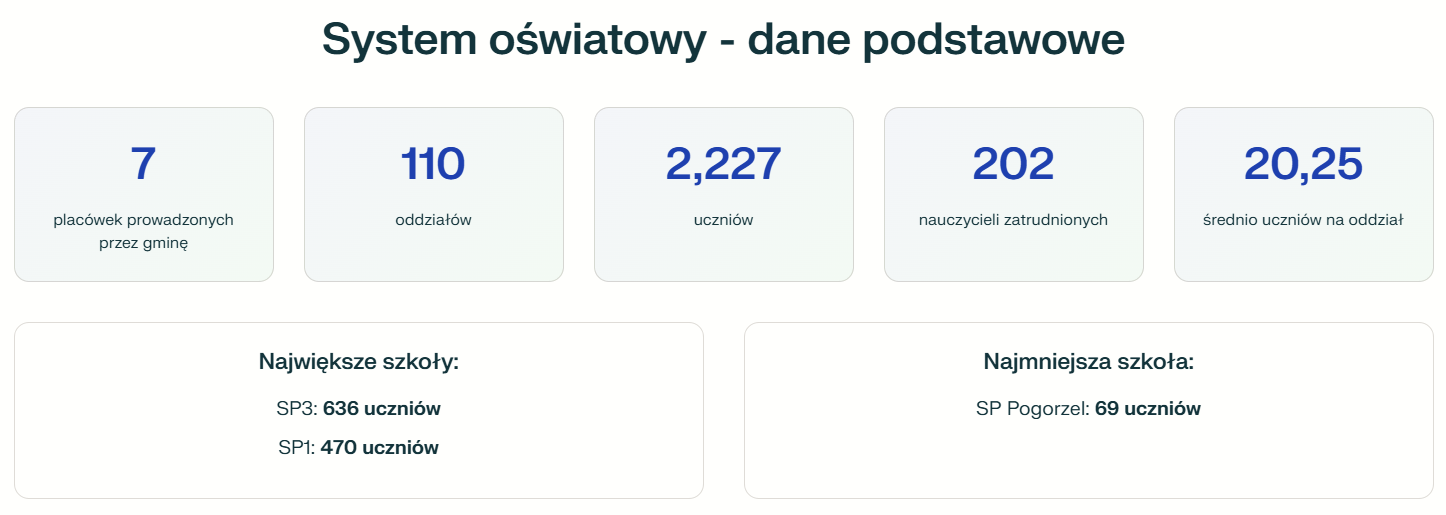 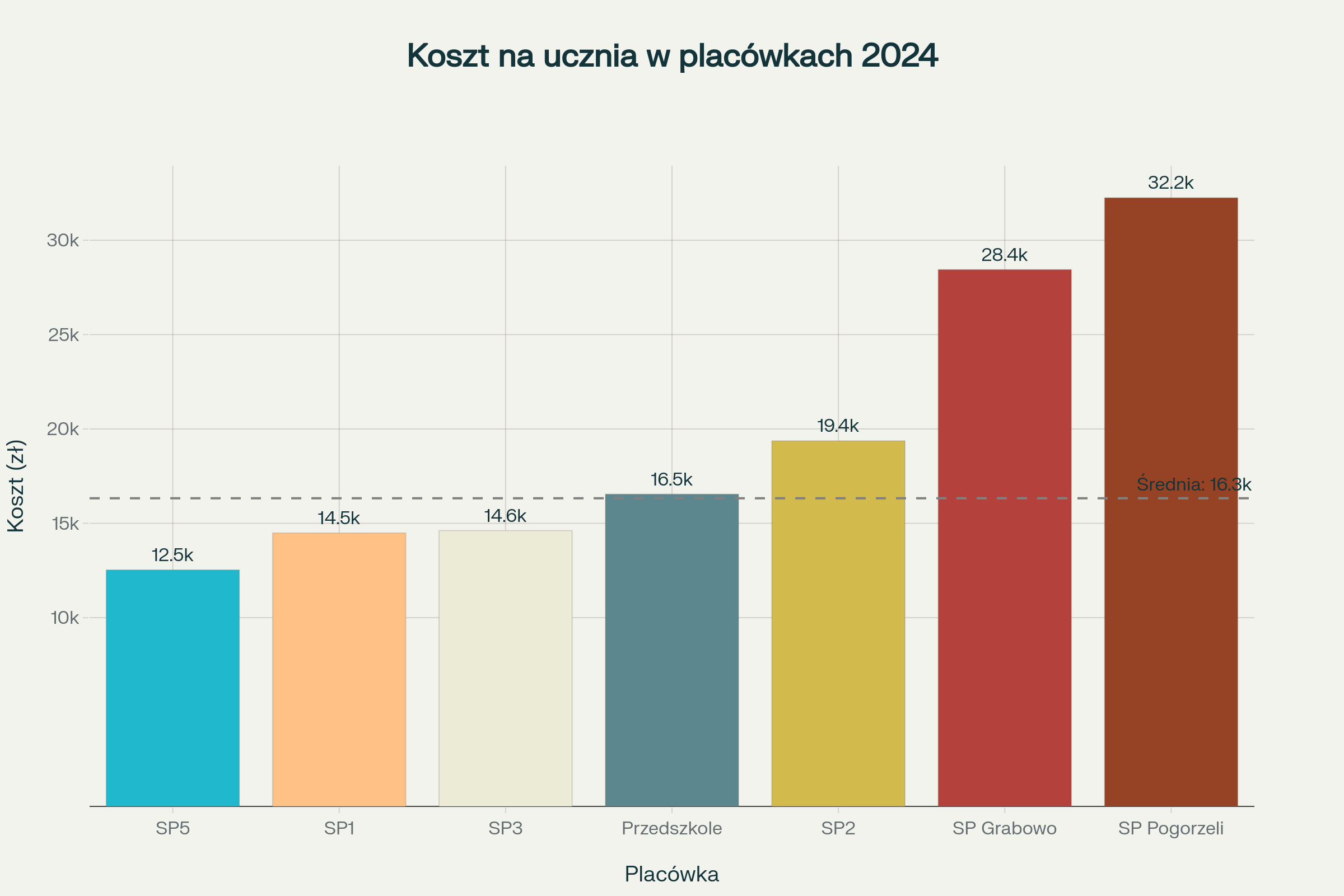 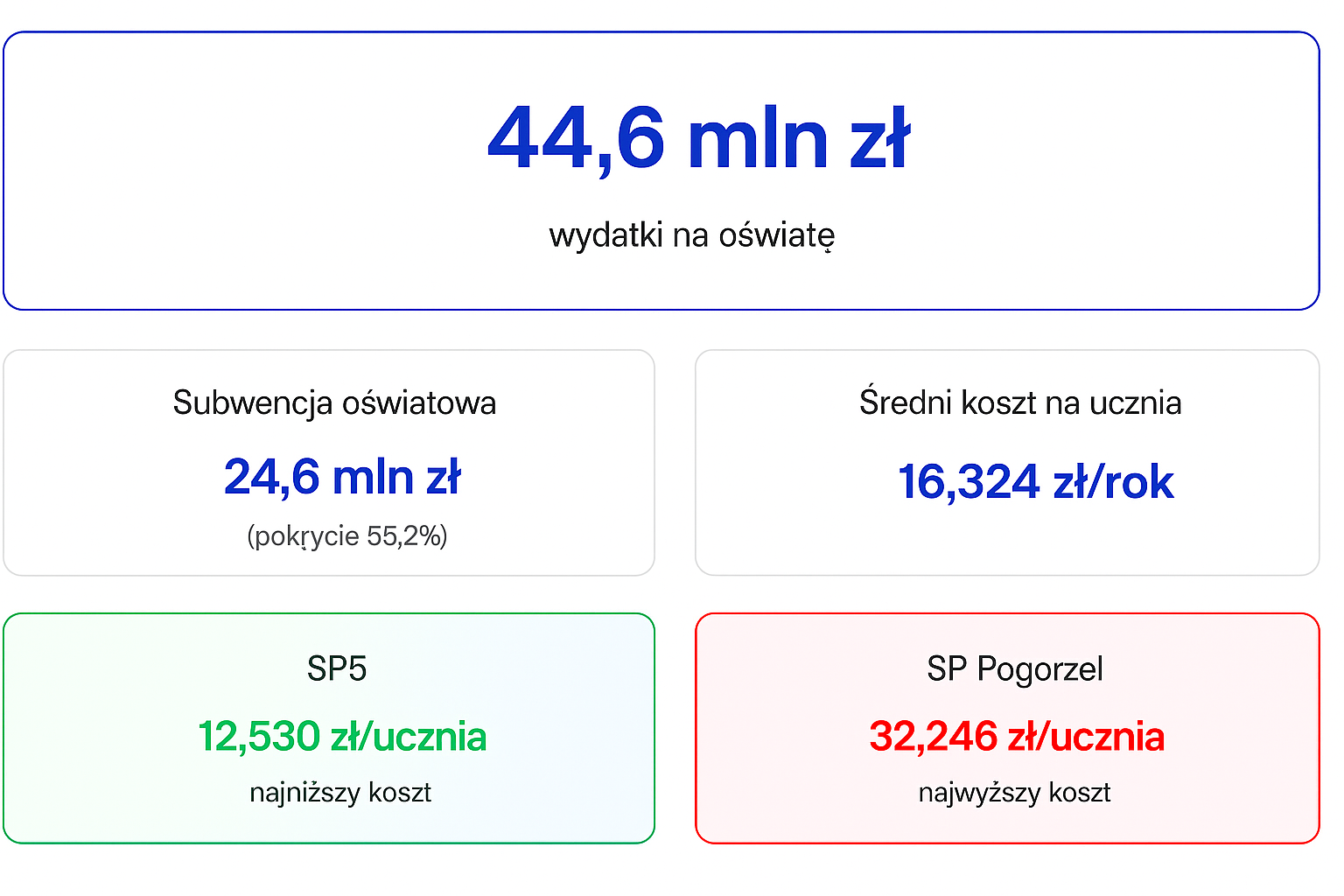 Strategia rozwoju społeczno-gospodarczego Gminy Gołdap na lata 2022–2030
Wyznaczone cele strategiczne zostały zgrupowane wokół czterech priorytetowych obszarów: 
przestrzeni (poprawa działalności infrastrukturalnej),
środowiska (ochrona klimatu, gospodarowanie zasobami wodnymi),
społeczeństwa (dostępność usług publicznych, integracja społeczna),
gospodarki (wspieranie przedsiębiorczości, rozwój rynku pracy).
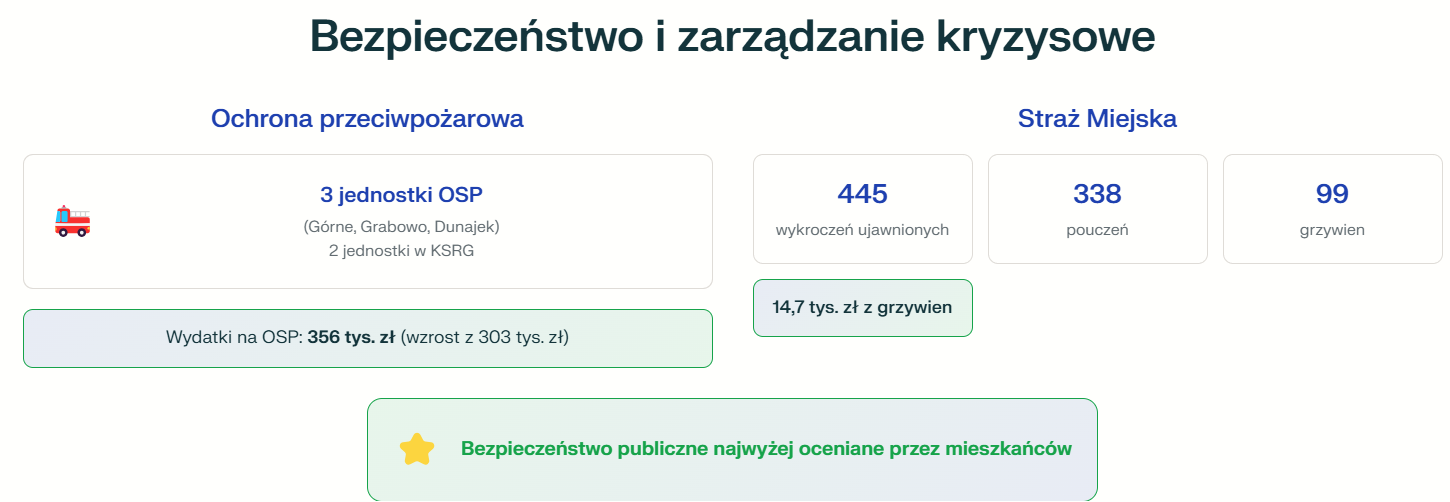 Programy społeczne i profilaktyka uzależnień
zadania z zakresu pomocy społecznej (świadczenia, zasiłki, usługi opiekuńcze), 
profilaktyka alkoholowa i przeciwdziałanie narkomanii,
kampanie edukacyjne,
wsparcie rodzin i osób z problemami uzależnień.
Sprzedaż wyrobów alkoholowych
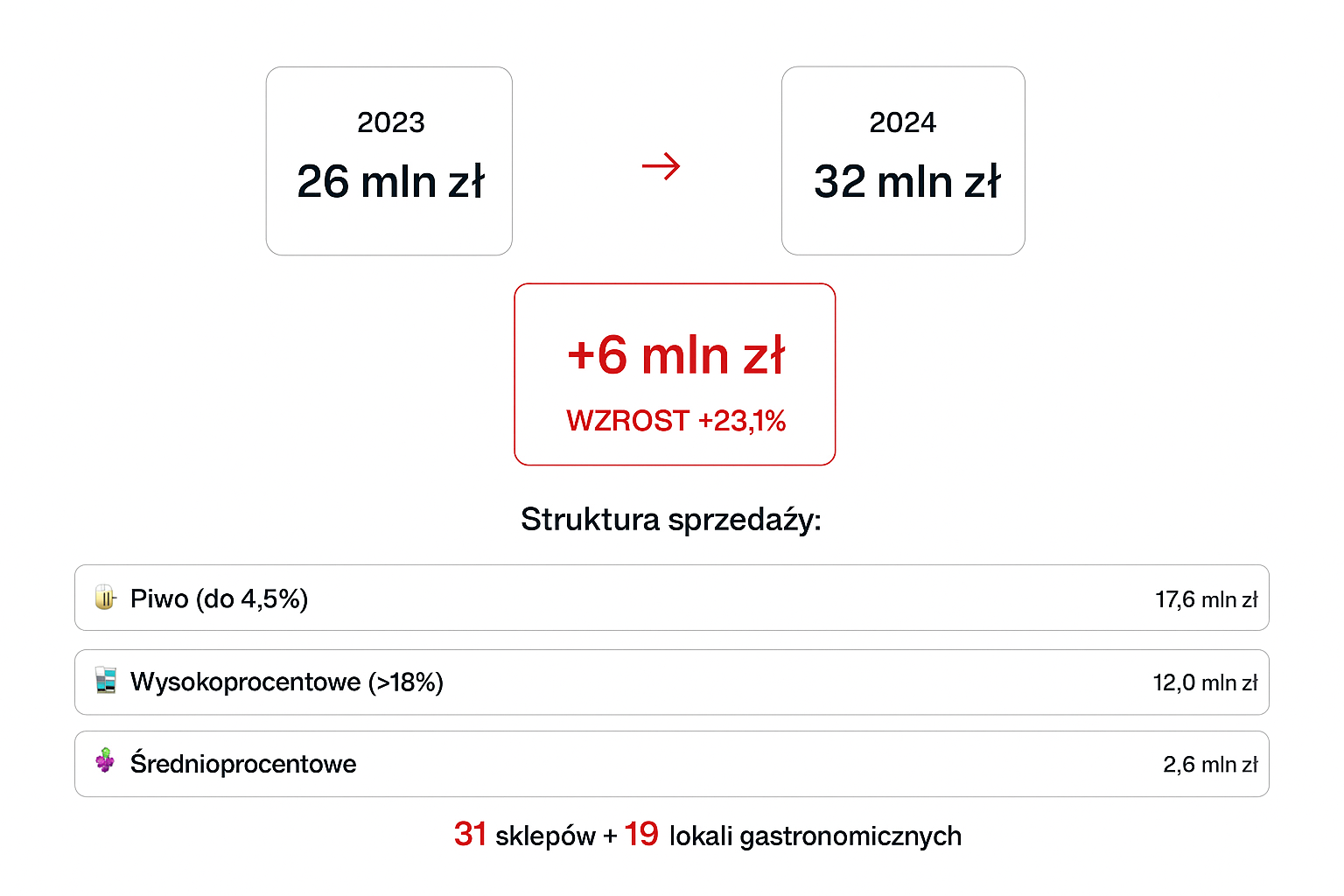 Działalność gospodarcza
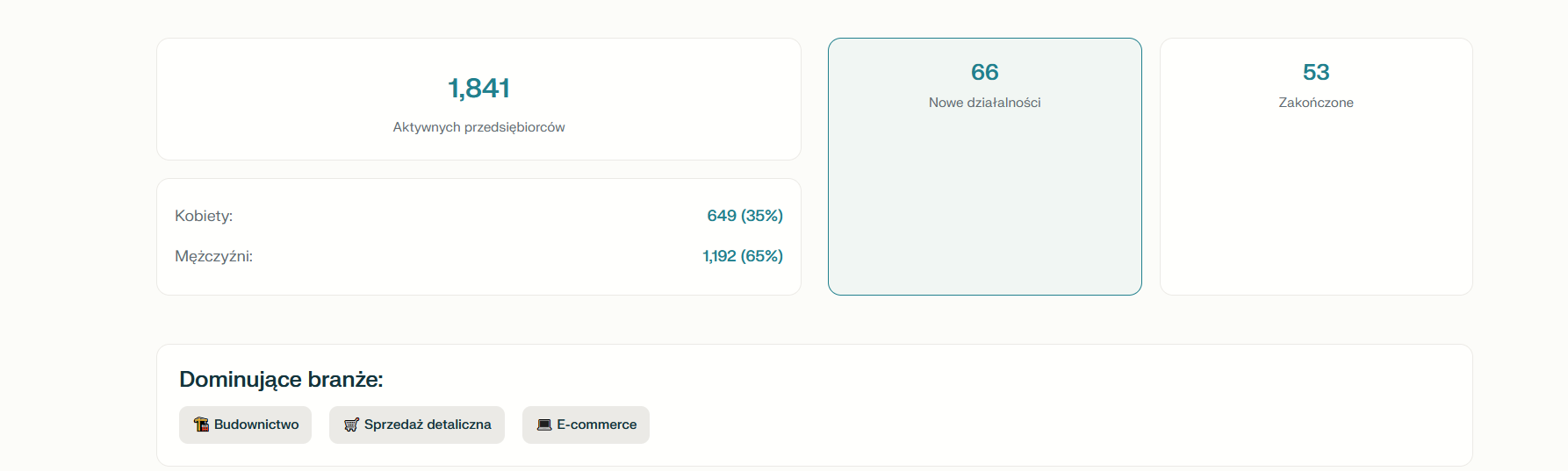 Głos mieszkańców - ocena usług publicznych
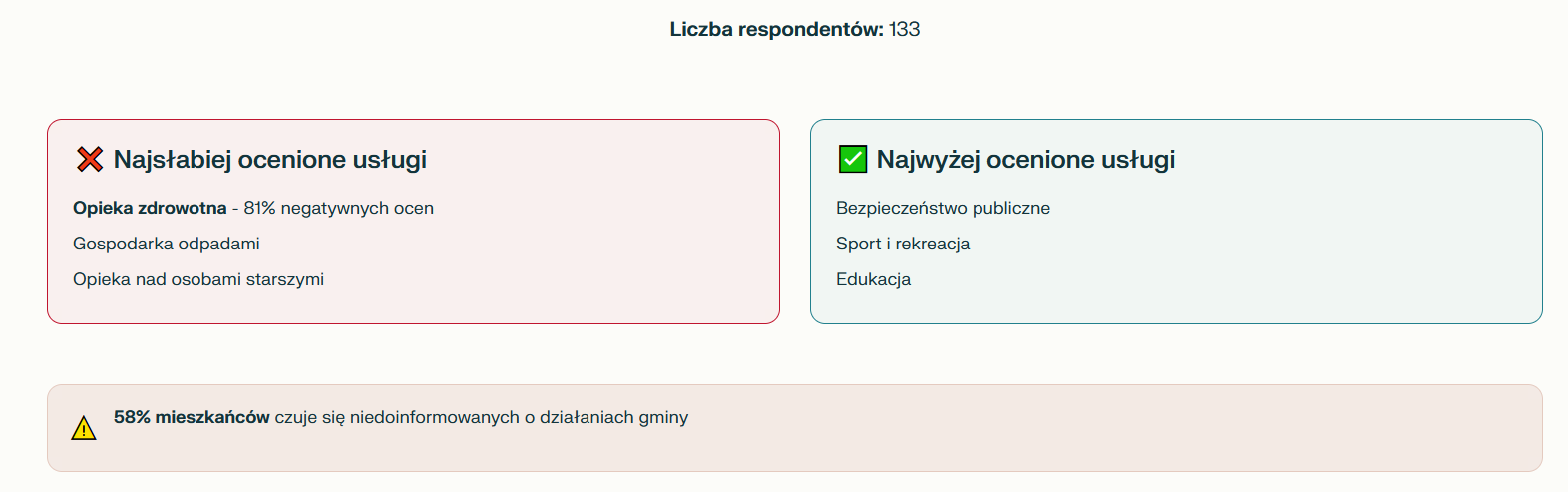 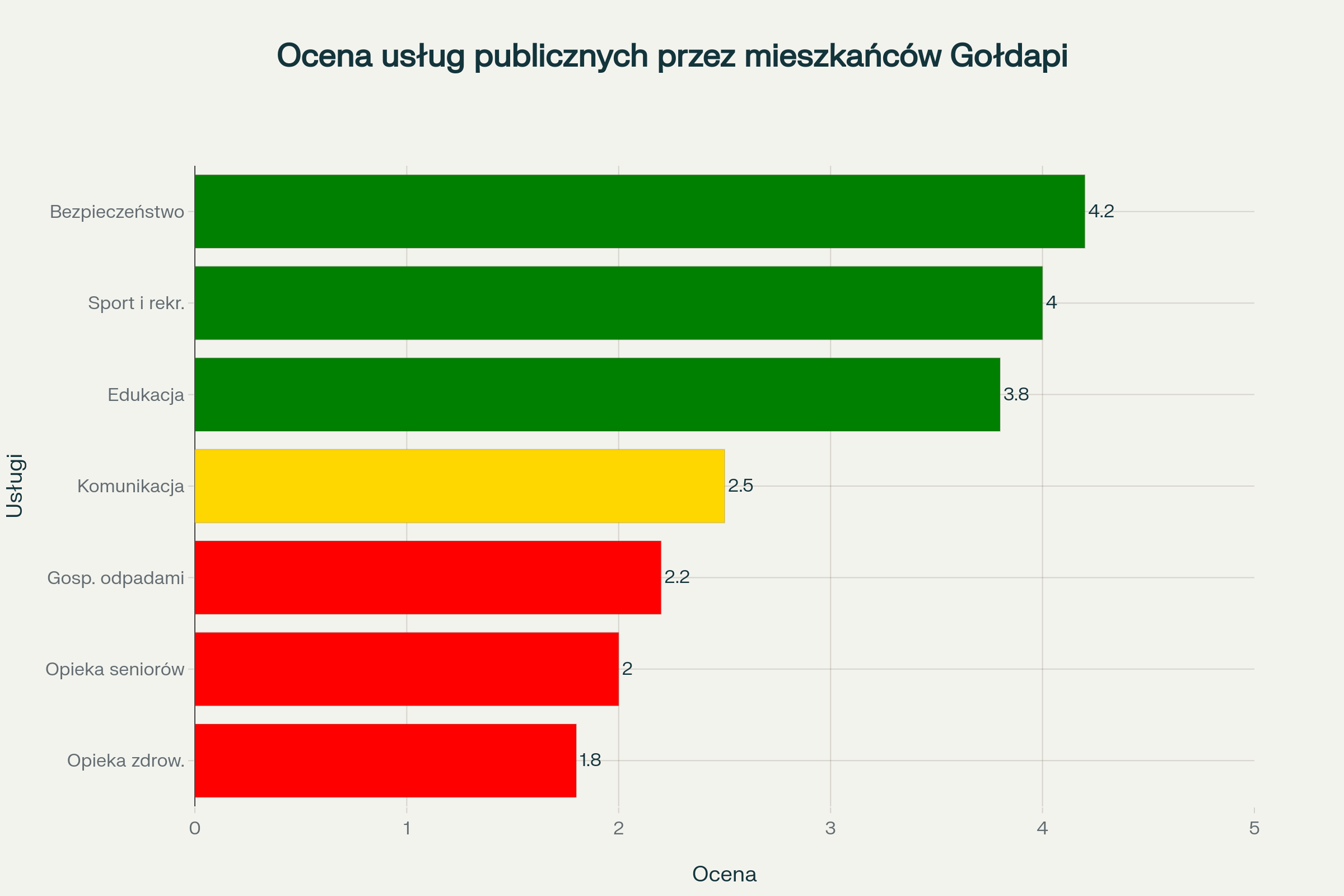 Priorytety inwestycyjne mieszkańców
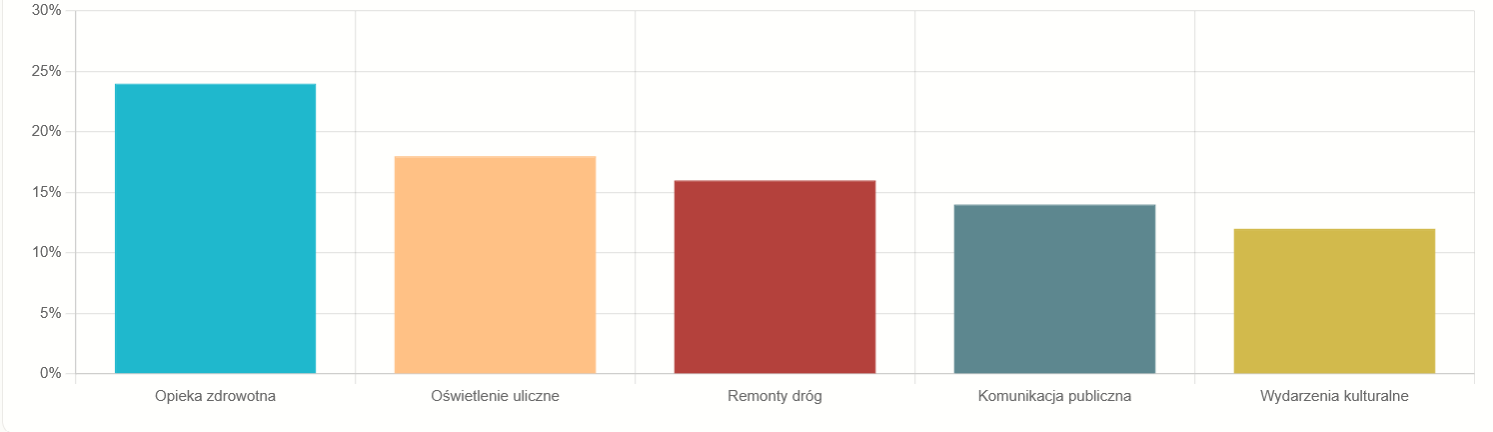 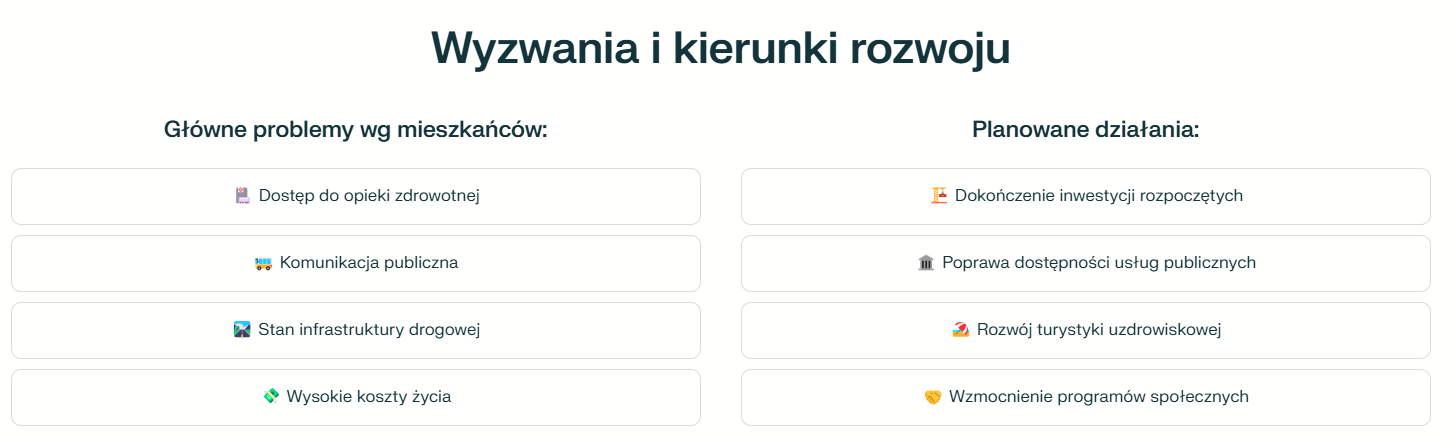